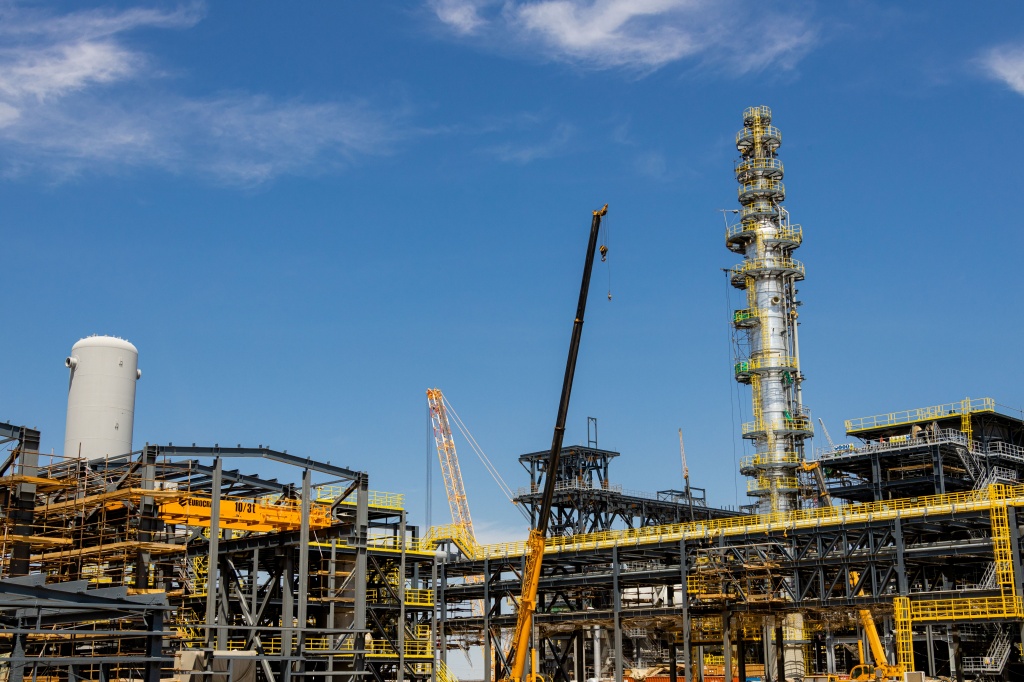 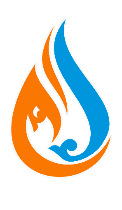 СПЕЦИАЛЬНАЯ ЭКОНОМИЧЕСКАЯ ЗОНА
«НАЦИОНАЛЬНЫЙ ИНДУСТРИАЛЬНЫЙ НЕФТЕХИМИЧЕСКИЙ ТЕХНОПАРК»
Проекты реализуемые на территории СЭЗ «НИНТ»
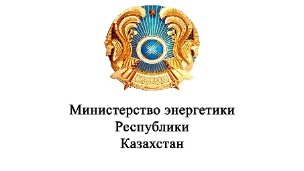 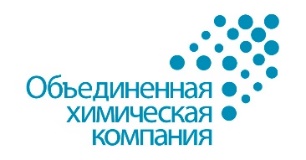 1
г. Атырау, 2021 год
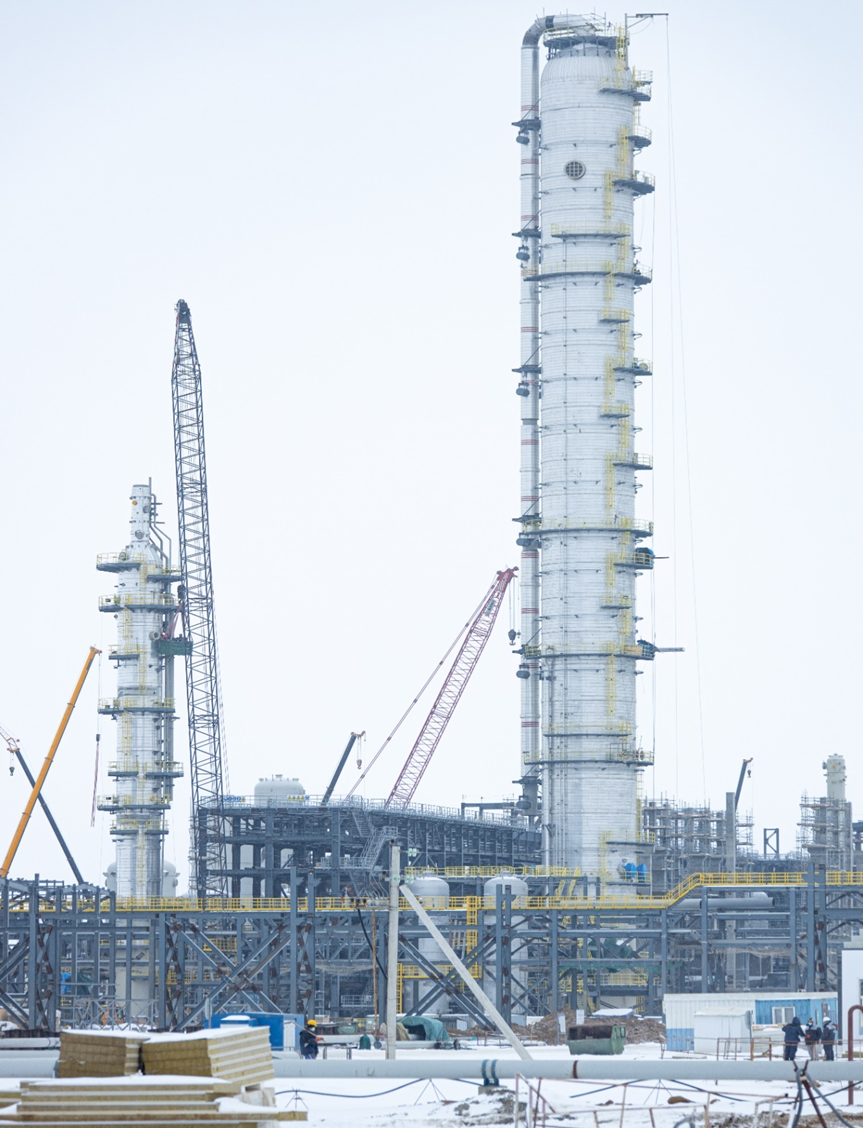 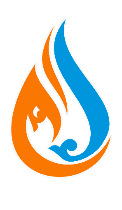 Содержание
Общая информация
Преференции для участников СЭЗ «НИНТ»
Дерево целей СЭЗ и задачи
Нефтегазохимия – глубокие переделы
Зарегистрированные участники СЭЗ «НИНТ»
Площадка «Карабатан» (Базовая) 
Площадка «Карабатан». Инфраструктура
Площадка «Карабатан». Основные проекты
Площадки СЭЗ «НИНТ»
Терефталевая кислота (ТФК) и Полиэтилентерефталат (ПЭТФ)
2
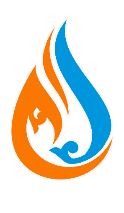 Общая информация
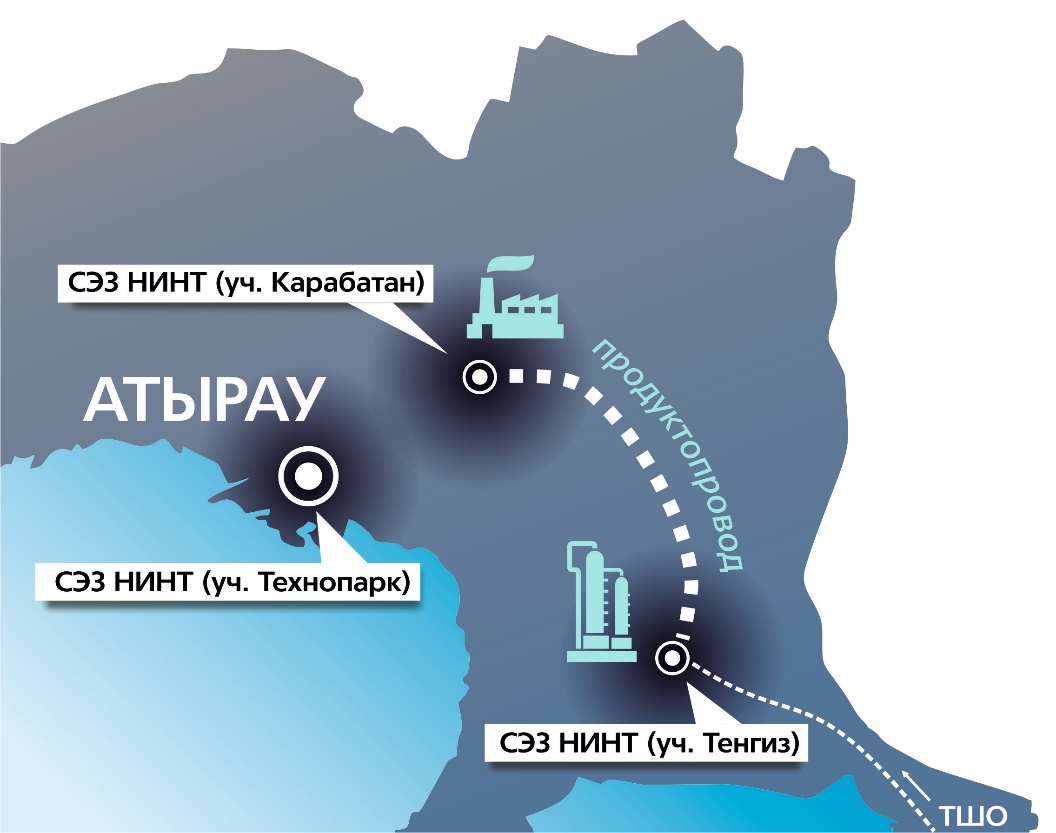 3
Специальная экономическая зона «НИНТ»:

Орган управления: АО «Управляющая компания специальной экономической зоны «Национальный индустриальный нефтехимический технопарк»;
Месторасположение: Республика Казахстан, Атырауская область;
Отраслевая направленность: производство продуктов химической промышленности, производство нефтехимической продукции;
Акционер: Министерство Энергетики РК (КГИП МФ РК) - 80,28%; 
     ТОО «Объединенная химическая компания» – 19,72%;
Срок действия СЭЗ: 2007-2032 годы.

Территория СЭЗ составляет 3 486,636 га, которая состоит из следующих участков:
     - Площадка «Карабатан» (1491,24 га): крупнотоннажные производства базовой химии и нефтехимии (полипропилен, полиэтилен и др.);
     - Площадка «Технопарк» в городе Атырау (285 га): промышленный и бизнес-парк для предприятий малого и среднего бизнеса;
     - Площадка «Тенгиз» (100 га): газосепарационная установка;
     - «Продуктопровод» (1599,53 га): от площадки «Тенгиз» до площадки 
               «Карабатан»;
     - Многофункциональная больница - 10,8660 га.
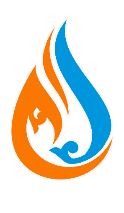 Преференции для участников СЭЗ «НИНТ»
Выгодное географическое положение для рынков ЕС и СНГ
Налоговые льготы для участников СЭЗ:
Корпоративный Подоходный Налог       0%
Земельный Налог 	                    0%
НДС (импорт)		                    0%
Налог на Имущество 	                    0%
Таможенные пошлины 	                    0%
Обеспечение всеми необходимыми ресурсами (электричество, газ, вода, телекоммуникации, транспортная инфраструктура)
Специализированная инфраструктура, включая склады для хранения различных видов готовой продукции
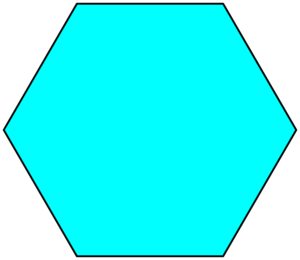 Доступ к рынку
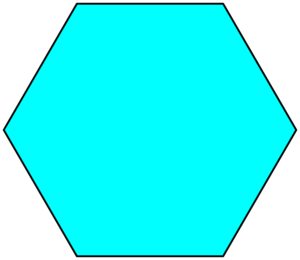 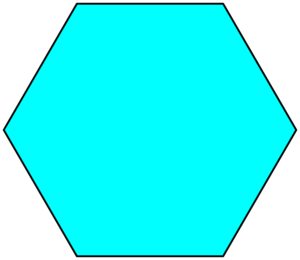 Упрощенная процедура привлечения иностранной рабочей силы 
Правительство предоставляет инвесторам право привлечения иностранной рабочей силы на весь период строительства плюс один год после запуска операционной фазы, вне квот
Государственная поддержка инвесторов
Благоприятные экономические и социальные условия
Соблюдение правительством своих обязательств перед инвесторами
Местные стандарты строительства согласовываются с международными стандартами
Налоговые льготы
Инфраструктура
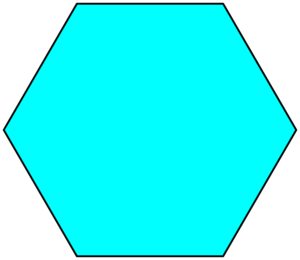 Исходное сырье
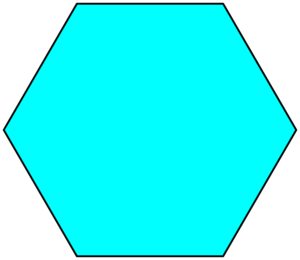 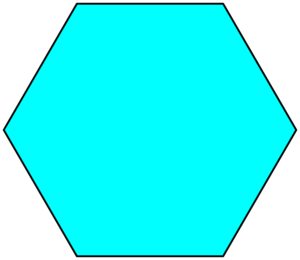 Клиентоориентированная форма предоставления государственных услуг в специальной экономической зоне для упрощения процедур
Упрощенная регистрация экспортно-импортных операций
Политическая и социальная стабильность
Трудовые ресурсы
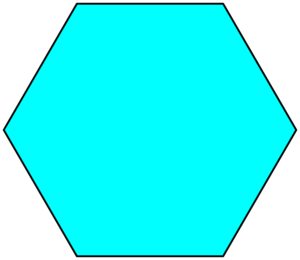 Наличие необходимого сырья для производства химической продукции:
   Тенгизское месторождение нефти, Кашаганское месторождение нефти поблизости
Услуга 
«Одно окно»
4
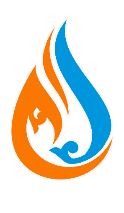 Дерево целей СЭЗ НИНТ
Цели
Целевые индикаторы к 2032 году
Разработка прорывных инвестиционных проектов по созданию нефтехимических производств
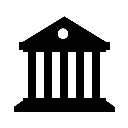 1
Общий объём инвестиций - 1500 млрд. тенге
Строительство и ввод в эксплуатацию объектов, предназначенных непосредственно для осуществления приоритетных видов деятельности, в пределах ПСД
Разработка и реализация прорывных инвестиционных проектов по созданию и развитию нефтехимических производств мирового уровня по глубокой переработке углеводородного сырья и выпуску широкой конкурентноспособной нефтехимической промышленности с высокой добавленной стоимостью
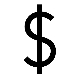 Объем иностранных инвестиций - 150 млрд. тенге
приоритеты
Привлечение инвестиций в развитие нефтехимических производств на основе ГЧП.
Объем отечественных инвестиций - 1350 млрд. тенге
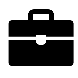 задачи
Объем производства товаров - 500 млрд. тенге
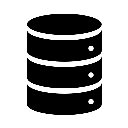 2
Строительства новых нефтехимических производств.
Производство продуктов химической промышленности
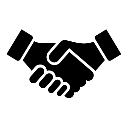 3
Количество участников - 25 компаний
Осуществления интеграции казахстанской нефтехимической продукции в общемировую систему производства и сбыта.
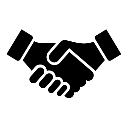 Количество лиц, осуществляющих вспомогательный вид деятельности – 11 компаний
4
Производство нефтехимической продукции
Разработки и реализации научно-инновационных проектов по созданию нефтехимических производств.
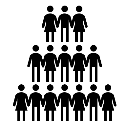 5
Количество рабочих мест, создаваемых на территории СЭЗ – 2000 человек
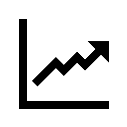 6
Доля казахстанского содержания в общем объеме производства – 50 %
Подготовка кадров
5
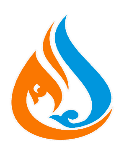 Нефтегазохимия – глубокие переделы
3
1
2
Производство УВС
Нефтехимические переделы
Переработка нефтехимической продукции
Базовые мономеры
Сополимеры
Полимеры
EVA
Автомобилестроение, строительство
Обувная промышленность
Изоляция кабелей, выдувные детали, профили, детали уплотнителей, клеи-расплавы

EPM
Уплотнение стекол, входных дверей, трубках, шлангах
Прокладки, ремни, электрическая изоляция

PPCP
Корпусные детали оргтехники
Корпуса бампера, аккумуляторов автомобилей

Упаковка и контейнеры
Бутылки, пищевые контейнеры, упаковочные материалы
Полиэтилен, полипропилен, ПЭТ

Краски и покрытия
Автомобильные покрытия, покрытия для электроники, промышленные покрытия
Полиуретан, полипропилен, акрил, винил



Текстиль
Одежда, спецодежда, стропы

Космическая и авиационная техника
Машиностроение
Строительство
Судостроение
Бытовые предметы
Мебель
Пропилен
Пластики
Этан
Этилен-винилацетат (EVA)
ПЭ**
Метанол
Этилен-пропилен (EPM)
Пропан
Газовая ресурсная цепочка
Блок-сополимер пропилена с этиленом (PPCP)
Бутадиен
ПП*
Бутан
Сополимеры этилен-бутен-1/гексен-1
Мономеры оргсинтеза (спирты)
ПБ
Нефтяная ресурсная цепочка (ПНГ)
Нафта
Каучуки
Этилен
Этилен-пропилен-диен (EPDM)
Бутадиен-стирол
Композиты
Этиленоксид
Смолы
МЭГ
Стеклопластики
Двухосновная предельная  кислота
Эмалевые покрытия
Формальдегид
Древесноволокнистые плиты
Фенол
Искусственная кожа
Эпоксиды
Углепластики
Ненасыщенные дикарбоновые кислоты
Боропластики
Спирты
Органоплстики
Стирол
6
Примечание: 
Сополимеры – связанные мономеры; 
Композиты – многокомпонентные материалы, состоящие из матрицы химически разнородных компонентов;
ВТХ – бензол, толуол и прочие ароматические соединения; ПЭ – полиэтилен; ПП – полипропилен; ПС – полистирол; ПВХ – поливинилхлорид; ПЭТФ – полиэтилентерефталат; АБС – акрилонитрилбутадиенстирол; ПУ – полиуретан; ПА – полиамид; ПММП – полимер метилметакрилата
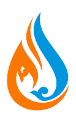 На СЭЗ «НИНТ» зарегистрировано 13 участников (проектов):
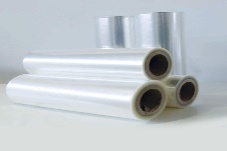 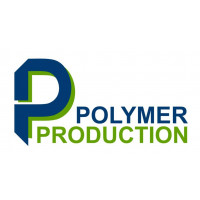 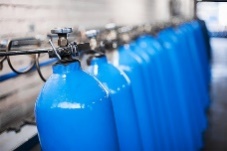 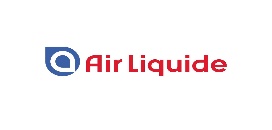 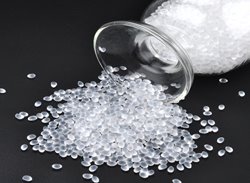 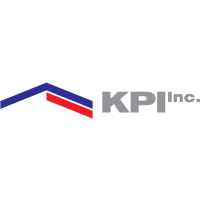 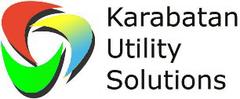 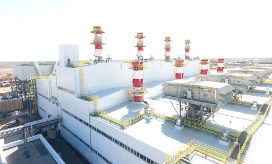 7
7
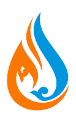 На СЭЗ «НИНТ» зарегистрировано 13 участников (проектов):
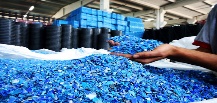 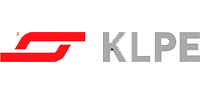 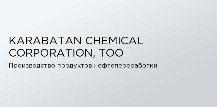 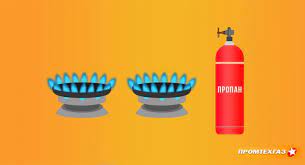 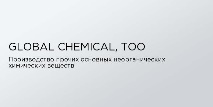 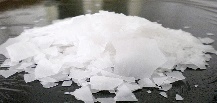 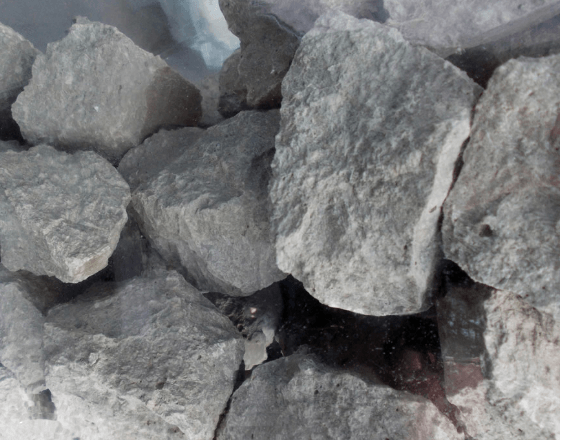 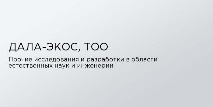 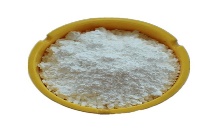 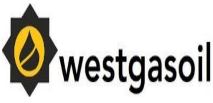 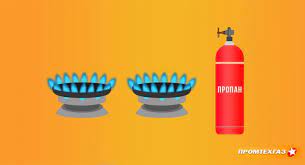 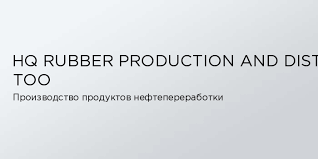 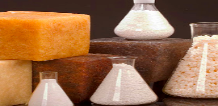 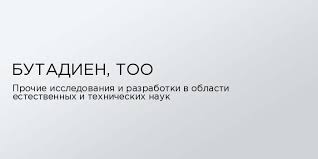 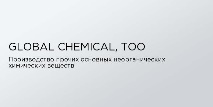 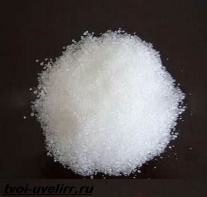 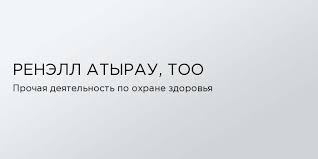 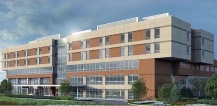 8
8
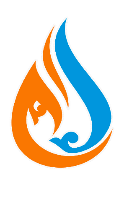 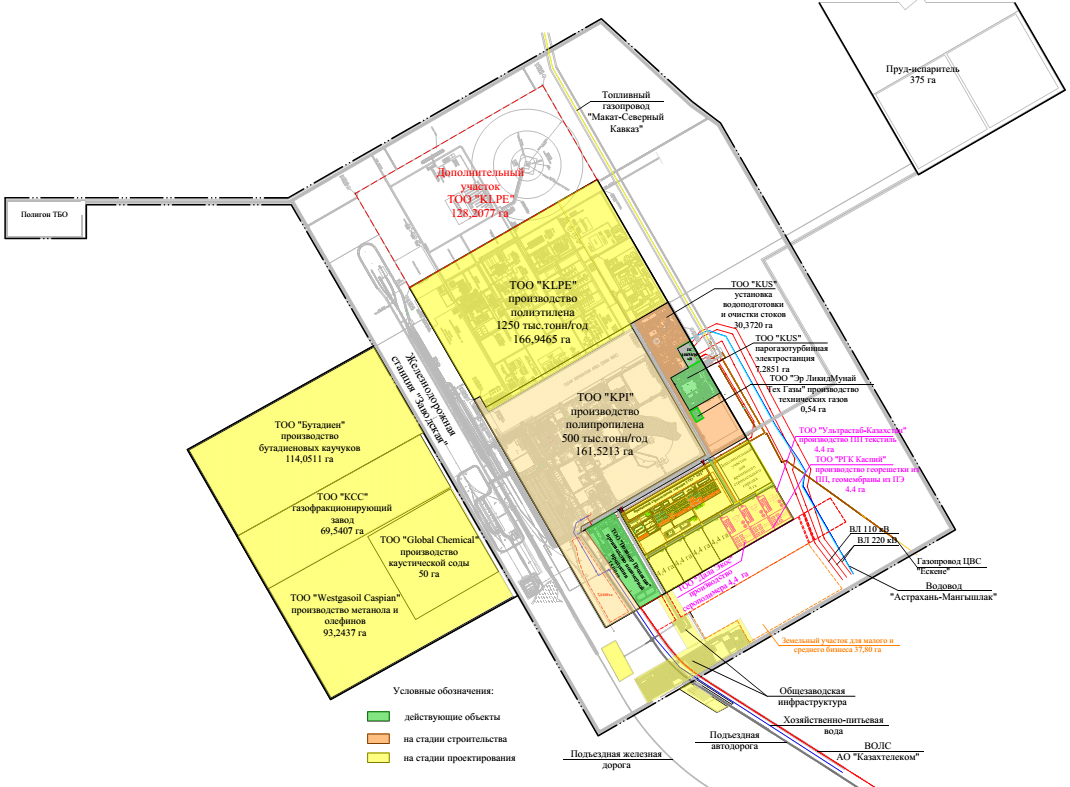 Площадка «Карабатан» (Базовая)
Общая территория площадки:                             1 491,24 га
Под инфраструктуру:	                                  691,29 га
Под проекты (участникам):                                      799,95 га
    Выделенная участникам территория:                    685,9 га
Количество зарегистрированных участников:   11
Действующих:                                                                     2
На стадии реализации (смр/пуско-наладка)          2
На стадии проектирования                                            7
Потенциальные участники                                            2
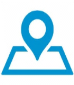 9
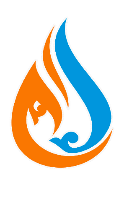 Площадка «Карабатан». Инфраструктура
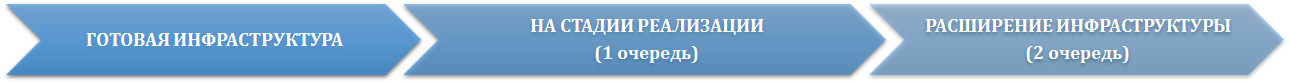 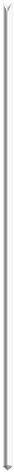 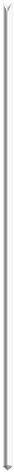 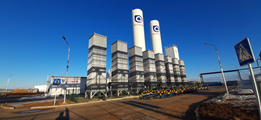 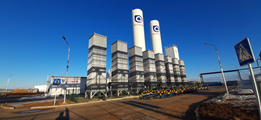 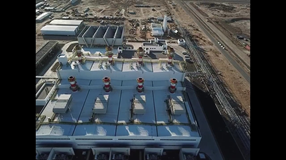 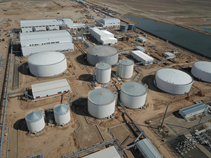 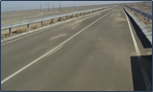 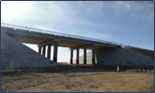 Установка по производству сжатого воздуха и азота
Мощность – до 16,1 тыс. Нм3/ч  
Завершенность - 100 %
Расширение 
Установки по производству сжатого воздуха и азота 
(согласно потребностей участников СЭЗ)
Расширение 
Установки Водоподготовки и очистки стоков. Внешнее водоснабжение (2 оч.). Коридор инж. сетей (2 оч.)
Мощность – 45 тыс. м3/сут.
Подъездная автодорога 
Протяженность - 5,3 км.
Путепровод
ГТЭС
Мощность – 310 МВт
Введена в эксплуатацию
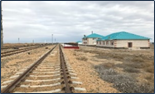 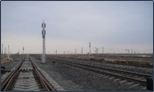 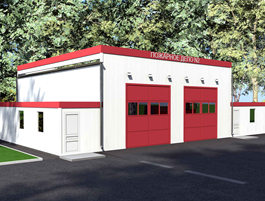 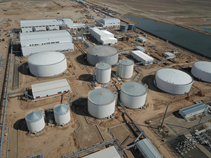 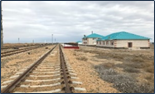 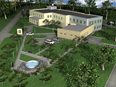 Подъездная железная дорога, 
Протяженность – 8,5 км.
Железнодорожная 
станция "Заводская" 
Протяженность путей – 7,1 км.
Установка Водоподготовки и очистки стоков. Внешнее водоснабжение (1 оч.). Коридор инж. сетей (1 оч.)
Мощность – 15 тыс. м3/сут.
Завершенность - 96 %
Пожарное депо
Объекты ОЗИ. 
На стадии СМР
Расширение Железнодорожной 
станции "Заводская"
АБК, Прачечная, Склад хранения, Полигон ТБО, РСЦ 
Объекты ОЗИ.
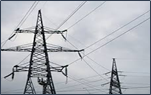 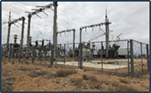 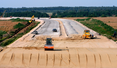 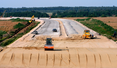 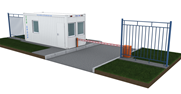 Внутр. кольцевая 
автодорога. (1 оч.)
Объекты ОЗИ. 
На стадии СМР
Линия электропередачи –  110 кВ
КПП, Автовесовая
Объекты ОЗИ. На стадии СМР
Внутр. кольцевая автодорога. 
   (2 оч.) Объекты ОЗИ.
Подстанция-110 кВ
10
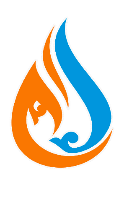 Площадка «Карабатан». Основные проекты
ТОО «Полимер Продакшн»
(действующее предприятие)

Продукция: 
Биоксально-ориентированная полипропиленовая пленка (БОПП) - до 10 тыс. тонн в год 
Полипропиленовые тканые мешки – до 20 млн. штук в год 

Рабочие места: 266 единиц
ТОО «Kazakhstan Petrochemical Industries Inc.»
(планируемый ввод в эксплуатацию - март 2022 года)

Продукция: 
Производство полипропилена (в гранулах) – 500 тыс. тонн в год

Рабочие места: 548 единиц (в период эксплуатации)
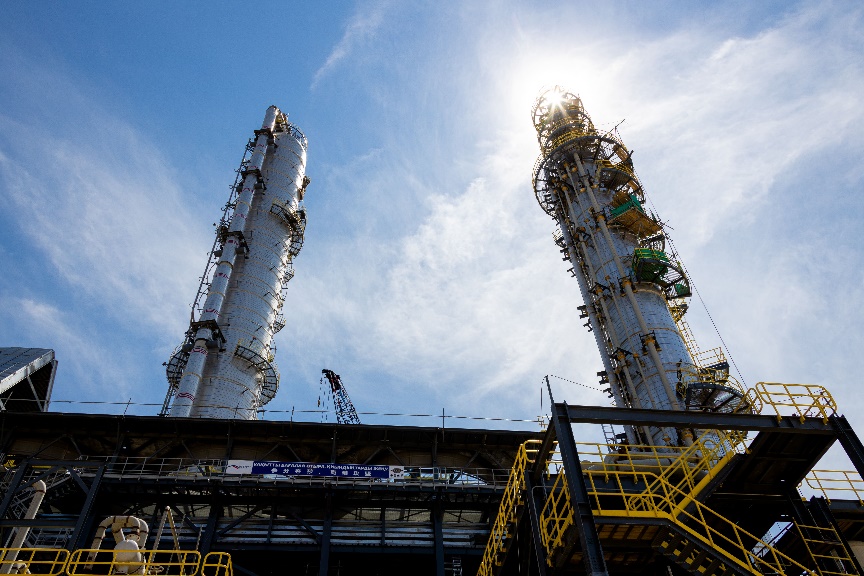 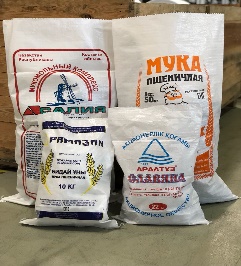 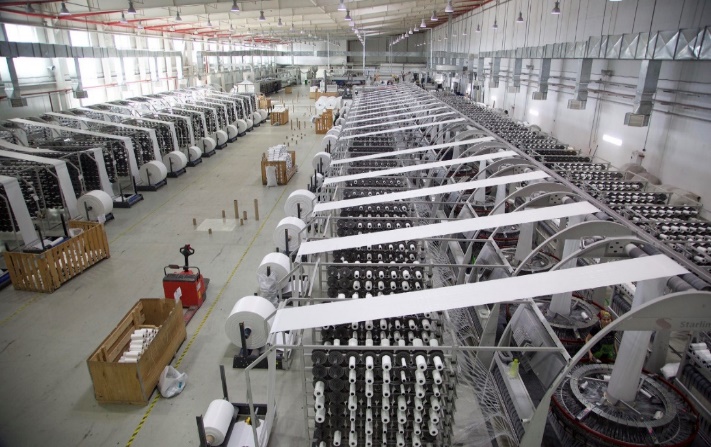 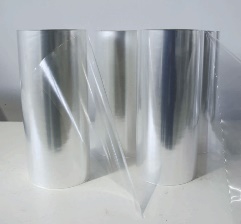 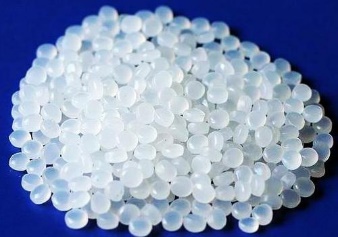 11
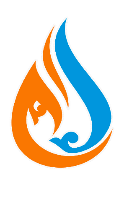 Площадка «Карабатан». Основные проекты
ТОО «KLPE»
(на стадии проектирования)

Продукция: 
Производство полиэтилена – 1250 тыс. тонн в год


Рабочие места: более 800 единиц (в период эксплуатации)
ТОО «Бутадиен»
(на стадии проектирования)

Продукция: 
Производство 186 тыс. тонн бутадиеновых каучуков и 170 тыс. тонн изобутана в год

Рабочие места: 440 единиц (в период эксплуатации)
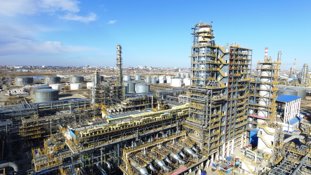 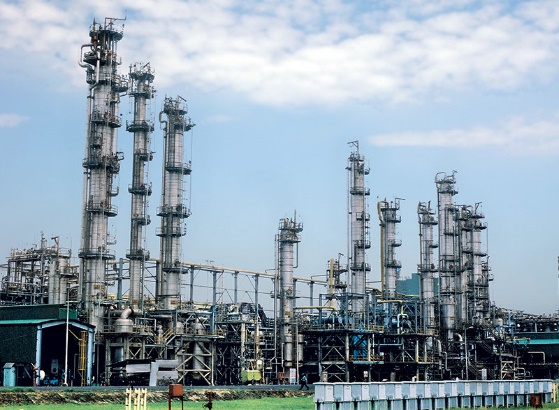 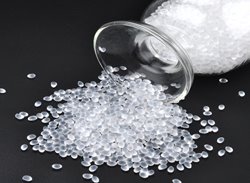 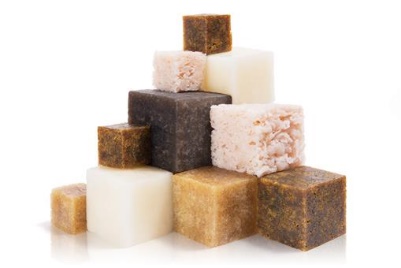 12
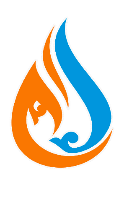 Площадки СЭЗ «НИНТ»
Площадка «Тенгиз» 
Планируется строительство газосепарационной установки
Площадка «Технопарк»
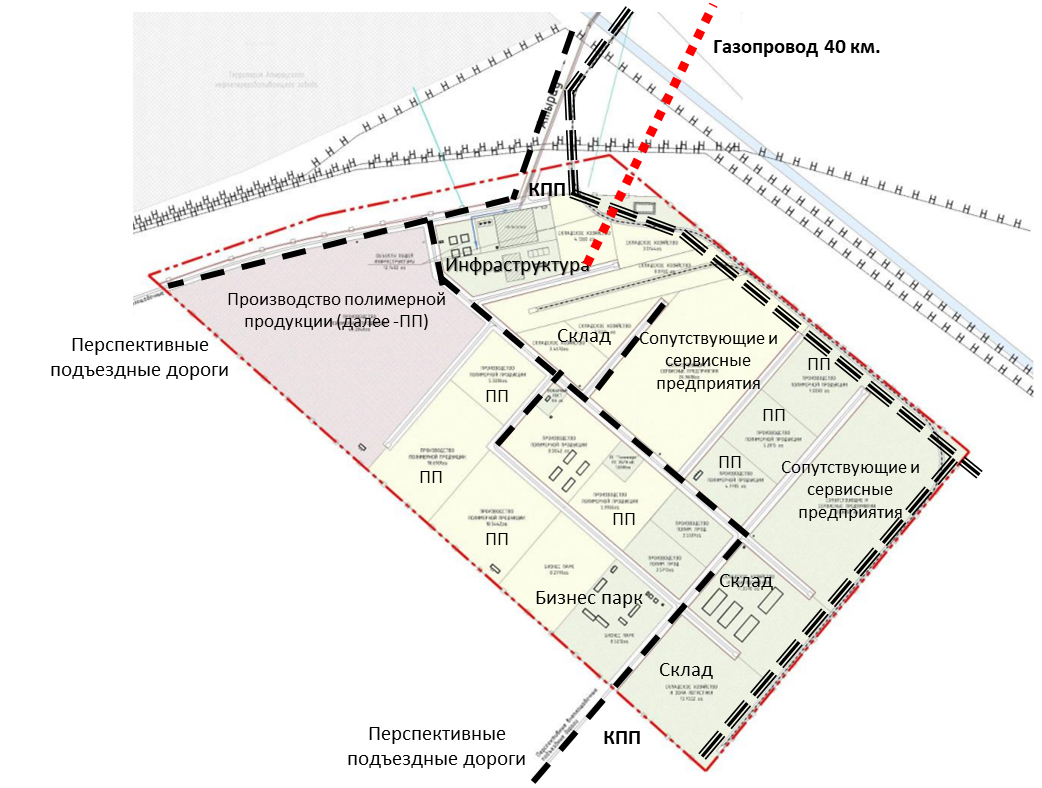 *инфраструктура в рамках 2-ой очереди для реализации якорного проекта «производство полиэтилена» (на стадии проектирования)
«Продуктопровод»
Планируется строительство трубопровода сырьевого газа и строительство трубопровода сухого газа  от площадки «Тенгиз» до площадки «Карабатан»
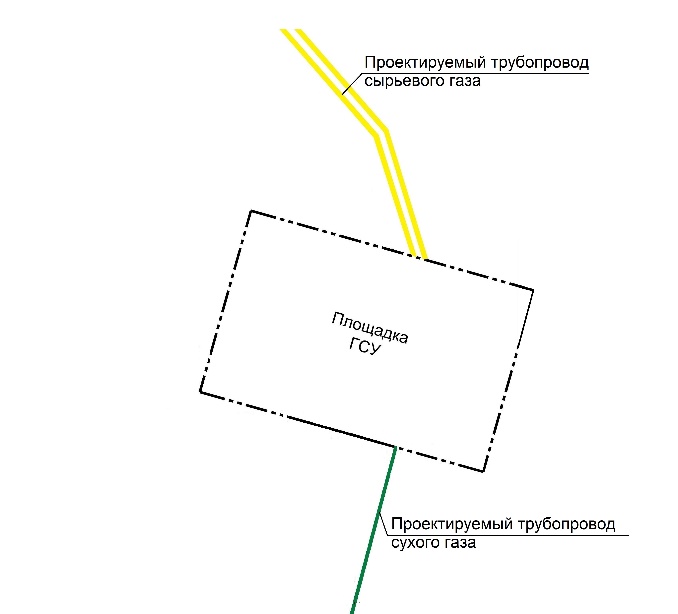 Местоположение: 
г. Атырау (район «АНПЗ»)
Общая территория площадки: 	     285 га
Под проекты (участникам):                         285 га
    Выделенная участникам территория:                  107 га
    Свободная территория: 	       178 га
Общая территория площадки: 	
Под инфраструктуру*:                              100 га
Общая территория площадки: 	
Под инфраструктуру*:                         1599,5 га
Проект:           
             ТОО «АтырауНефтехим» 
    (на стадии проектирования)
  
   Продукция:
    Производство 
    очищенной терефталевой кислоты 
    (600 тыс. тонн в год)
    и полиэтилентерефталата (430,5 тыс. тонн в год)

    Рабочие места: 881 единица
Количество 
зарегистрированных участников:                   1
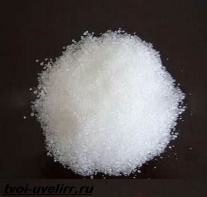 *инфраструктура в рамках 2-ой очереди для реализации якорного проекта «производство полиэтилена» (на стадии проектирования)
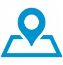 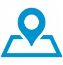 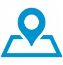 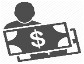 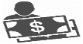 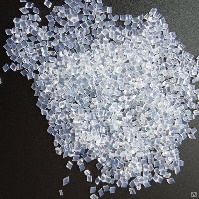 13
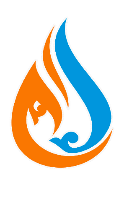 Терефталевая кислота (ТФК) и Полиэтилентерефталат (ПЭТФ).
Терефталевая кислота
Полиэтилентерефталат (ПЭТФ) - это термопластичный полимер, являющийся самым распространенным среди полиэфиров. ПЭТФ обладает прозрачностью, высокой прочностью, пластичностью, химической стойкостью. Данный материал поддается обработке сверлением, пилением, фрезерованием. Все свои характеристики ПЭТФ материал сохраняет и при низких температурах, до -50, и при высоких, до +75 градусов
Окисление и ректификация
Параксилол
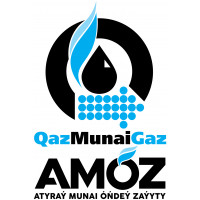 ТОО «АТЫРАУ НЕФТЕХИМ»
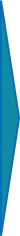 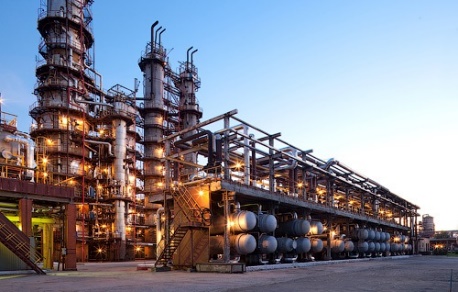 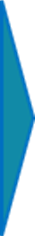 Удаление гликоля
Параксилол
Мономер
Расплав
ПЭТФ
Удаление воды
Фаза поликонденсации
Удаление гликоля и АА
Моноэтиленгликоль
Производство изделий медицинского назначения и тд.
Производство преформ для бутылок
Производство 
Пленок
14
Спасибо за внимание!
15